Session 5: Standard reporting of results
Carol Levin, PhD
Department of Global Health
Disseminating your results
Reference case guidelines on presenting results
Basic information
Intervention & Sample
Time Frame
Output Unit
Currency & Year
Cost table 
Resource
Input unit
Price
Total cost
Example of reporting results template
Examples of summary cost tables & figures
Should have detailed tables available.
May also want to show data in other ways
More aggregate cost tables 
Figures show cost profiles (allocation of percentage of cost to different inputs)
Graphs
Example of summary cost table
HPV economic program cost per dose and cost components
Costs per tested: Partner notification for HIV in Kenya
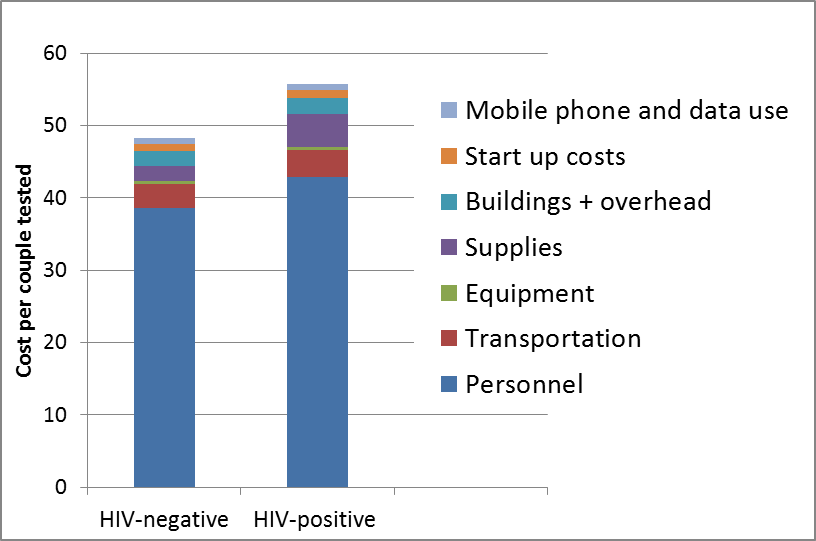 $56.00
$48.00
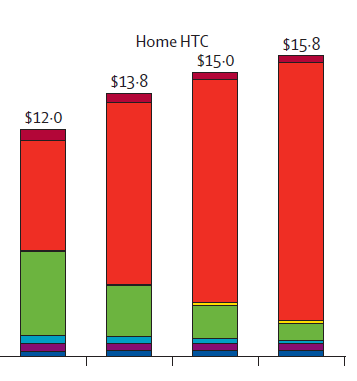 Total program costs: Home HIV testing and counseling in South AfricaResults projected from mathematical model, include all costs associated with intervention as well as costs averted by preventing HIV infection.
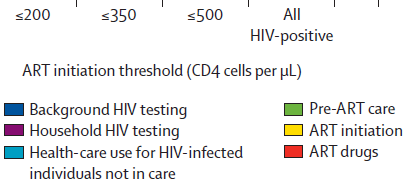 Total program costs accrued over 10 years for the home HIV counseling and testing for a modeled population of 10 000 individuals.
Questions?Thank you!
Contact: Carol Levin, PhD 
clevin@uw.edu